Використання смартфону у освітньому процесі
інформаційно-комунікаційна компетентність, що передбачає опанування основою цифрової грамотності для розвитку і спілкування, здатність безпечного та етичного використання засобів інформаційно-комунікаційної компетентності у навчанні та інших життєвих ситуаціях;
Типова освітня програма, розроблена під керівництвом Савченко О. Я. 3-4 клас
Для практичних робіт використовуються програми (онлайн-середовища Інтернету, додатки для мобільних пристроїв).
Гігієна користування мобільним телефоном
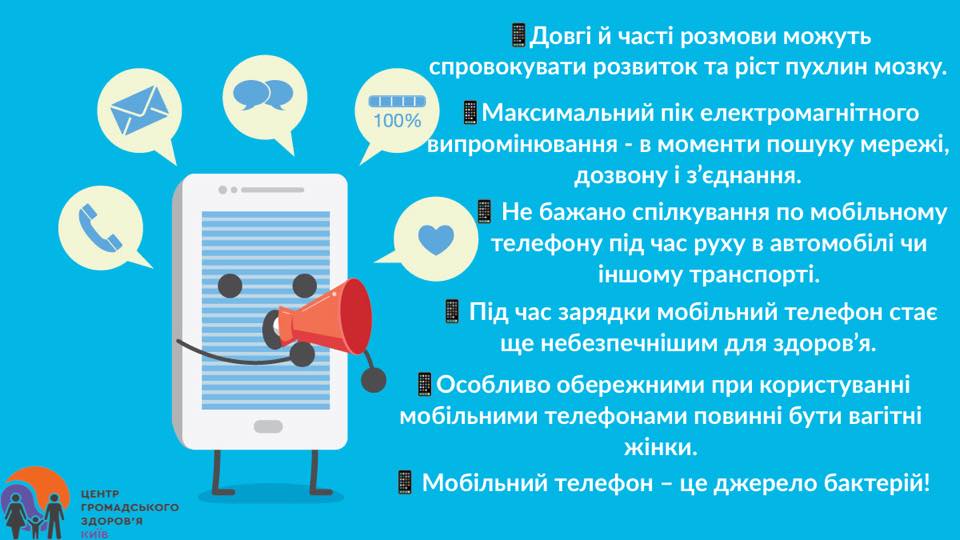 Правила користування мобільним телефоном
Варто виробити спільно з дитиною правила користування 
мобільним телефоном
Використання мобільного телефону під час освітнього процесу
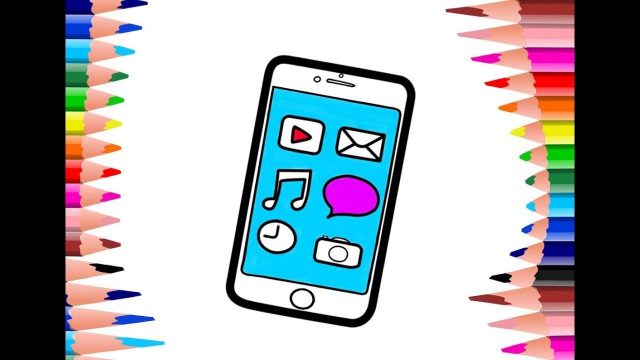 Навчальні відео
Використання систем ДН
Електронні підручники
Навчальні мобільні додатки
Участь у онлайн конференціях
Месенджери
Проведення досліджень
Перевірка знань
Інтерактивні вправи
Додаток Duolingo
Навчальний додаток для вивчення понад 40 мов, можна безплатно вивчати англійську мову у формі інтерактивних вправ, відео, подкастів, порад тощо. Тут можна покращити свої навички в читанні, письмі, аудіюванні та усному мовленні.
Навчання також представлене у вигляді гри, де за успішне виконання завдань та систематичність можна отримувати призи й посідати місця в рейтингах серед інших користувачів. 
Також вчителі можуть використовувати Duolingo на уроках.
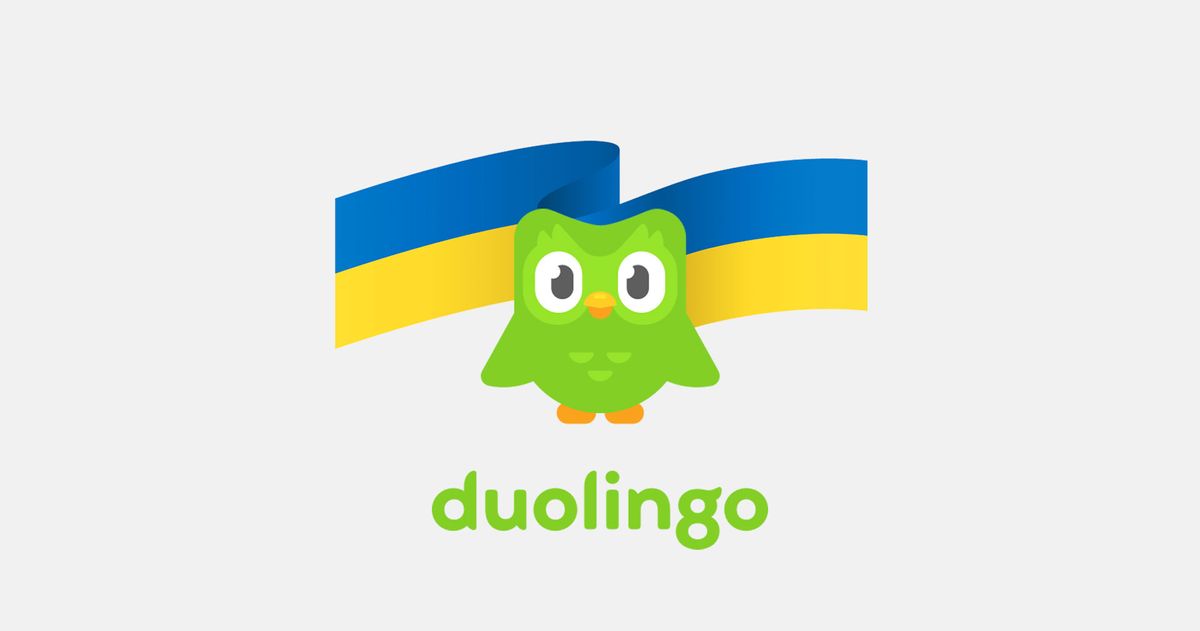 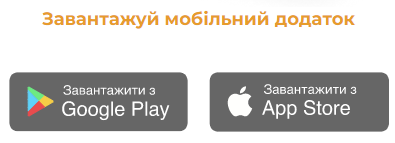 Учити мову — просто та цікаво з "ЙОЙ"!
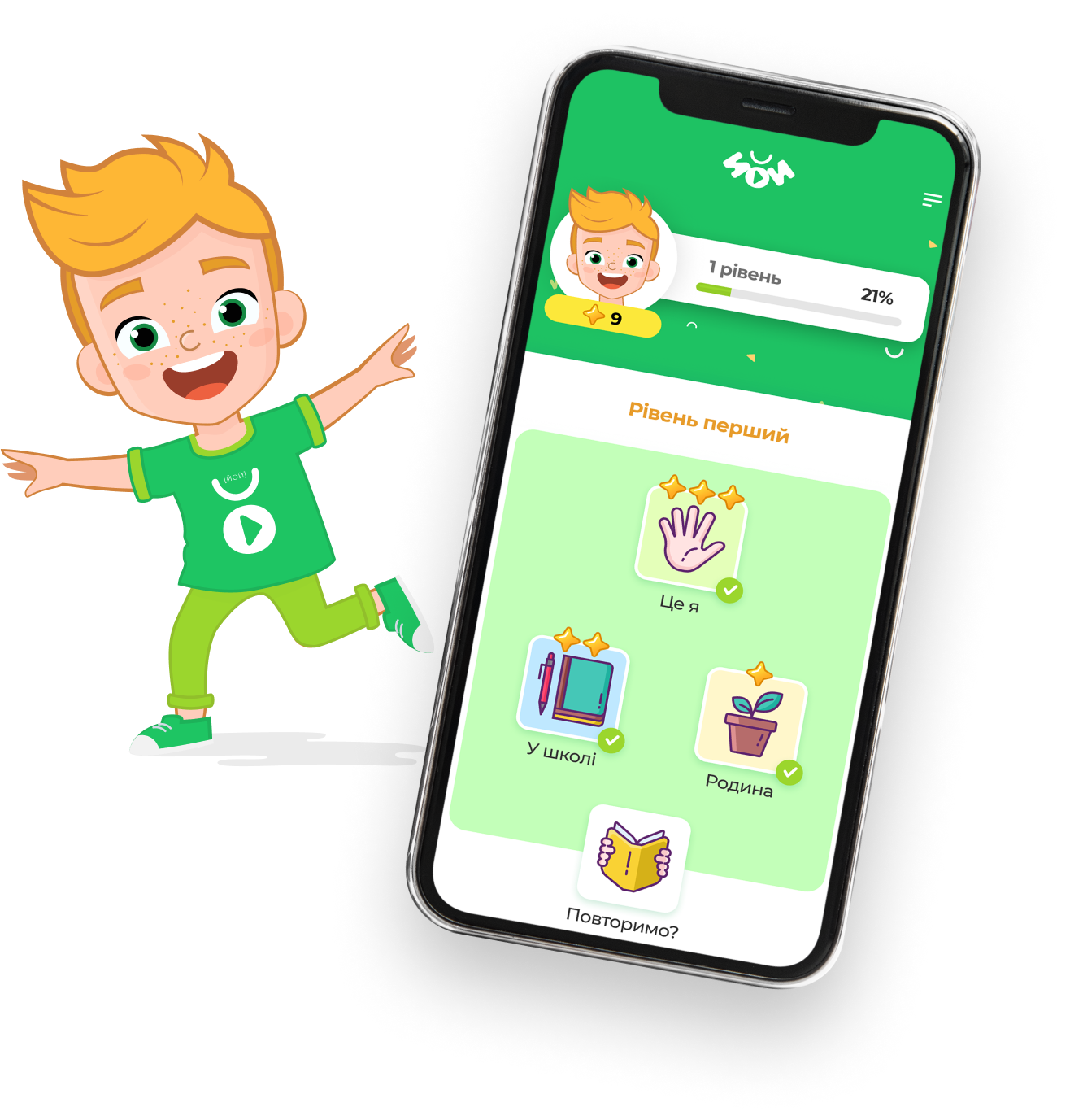 Це мобільний додаток переважно для самостійного вивчення української мови учнями початкової школи, для яких рідними в Україні є мови національних меншин.Головна мета додатка – допомогти вивченню (для учнів) і викладанню (для вчителів) української в закладах освіти з мовами навчання національних меншин.
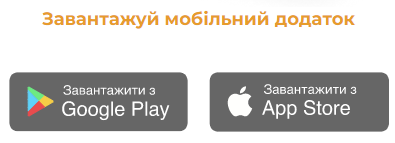 Можливості "ЙОЙ"!
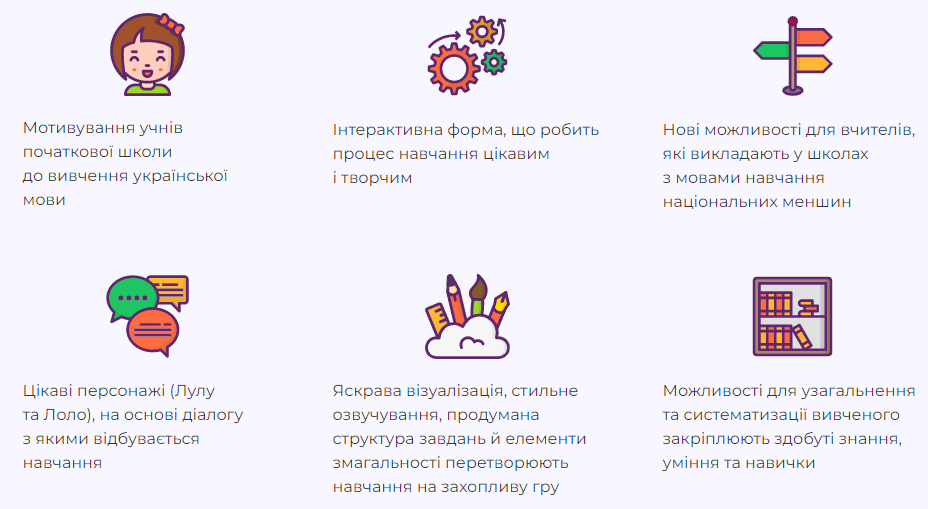 Додаток “Вивчаю — не чекаю”
Опрацювати статтю 
https://nus.org.ua/news/dlya-uchniv-pochatkovoyi-shkoly-z-yavyvsya-matematychnyj-dodatok/
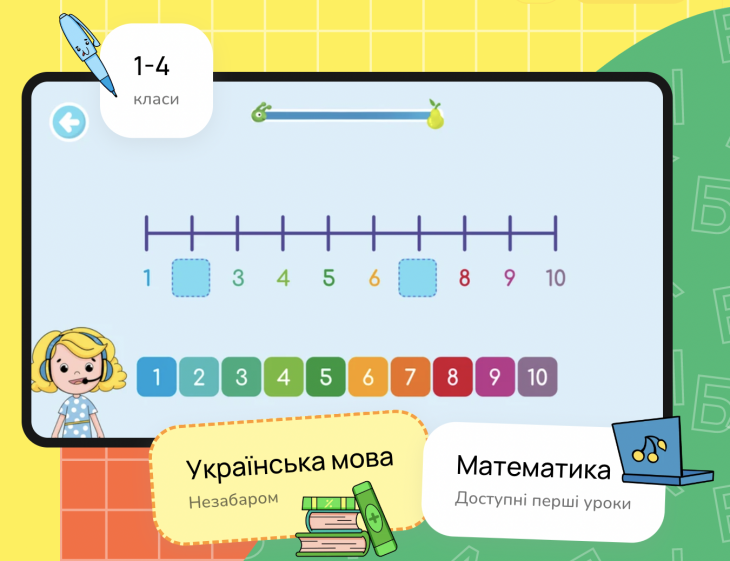 Мета додатку
допомогти українським дітям у будь-якій точці світу залишатися в контексті рідної країни.
Навчальний контент
Відеоуроки
Навчальні інтерактивні мініігри
Можливість використання
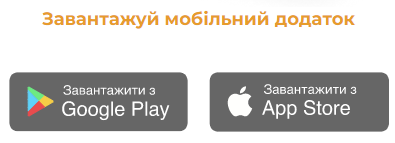 навчання у школі офлайн, 
навчання у школі онлайн, 
домашнє навчання
Додаток Google Toontastic 3D
Додаток наповнений фанк анімаціями та дивовижним контентом, щоб допомогти дітям висловити свою історію краще, але простіше.
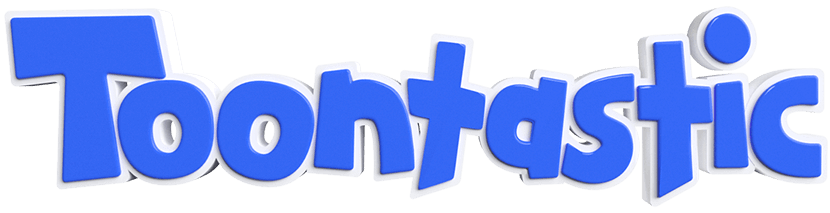 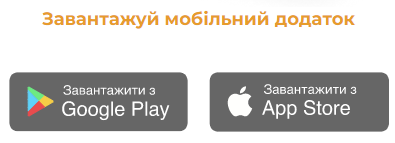 https://youtu.be/c0I58rFe18Q
Дитячий онлайн-садок
ЮНІСЕФ разом із Міністерством освіти й науки України запустили дитячий онлайн-садок НУМО з для дітей 3–6 років. розвивальними відеозаняттями 
Проєкт покликаний допомогти батькам зайняти дитину пізнавальними активностями, і тим самим відволікти дітей від воєнної дійсності.
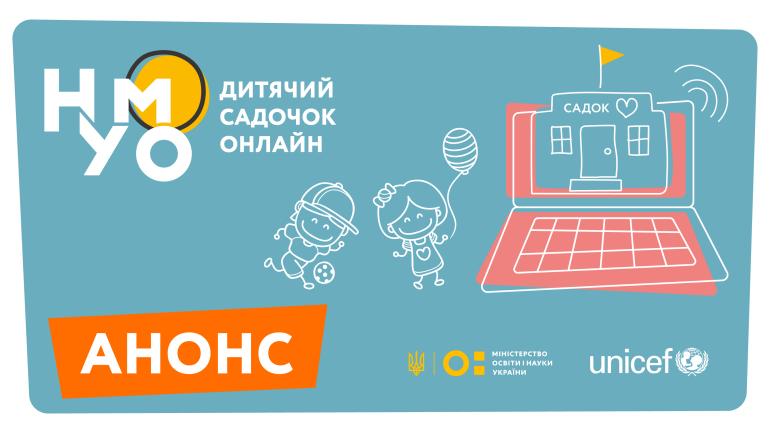 https://youtu.be/t6iN1uGYeV8